Introducing SPIRE4-2014 Projects
Brussels, 29th JUNE 2015

SUE Fleet, Britest CEO
STYLE Project introduction, Brussels
SPIRE 4 Projects
Three Coordination and Support Activity projects addressing the 2014:SPIRE4 call:
Methodologies, tools and indicators for cross-sectorial sustainability assessment of energy and resource efficient solutions in the process industry
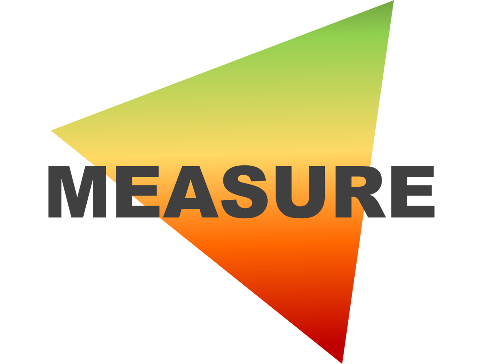 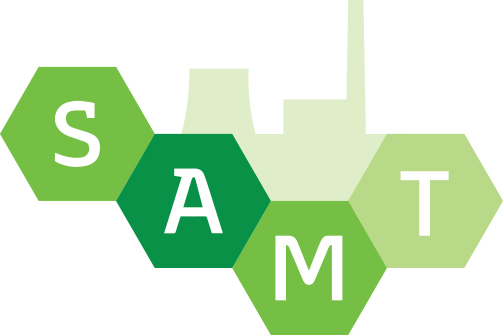 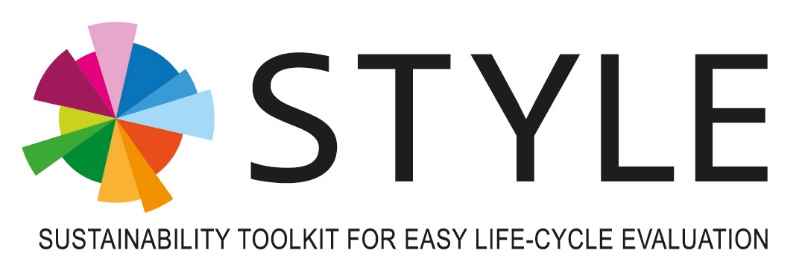 STYLE Project introduction, Brussels
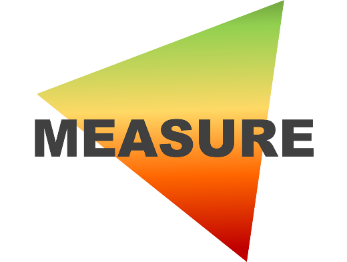 MEASURE focus: in-depth cross-sectorial life cycle based evaluation approaches supporting sustainable supply chain management
MEASURE partners: Friedrich-Schiller University Jena (coordinator: Dana Kralisch), Evonik Industries, Procter & Gamble Services Company N.V., ThyssenKrupp Steel Europe, the Technische Universität Berlin as well as the Universities of Cambridge, Manchester and Ghent
Project Website: www.spire2030.eu/measure/
STYLE Project introduction, Brussels
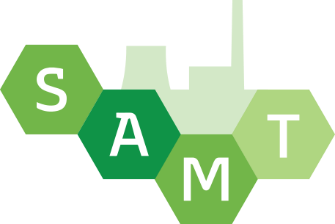 SAMT focus: industrial best-practice and opportunities for cross-sector assessment of energy and resource efficiency

SAMT partners: VTT Technical Research Centre of Finland (coordinator: Tiina Pajula), Fundacion Tecnalia Research & Innovation, Wuppertal Institute for Climate, Environment & Energy, CEMEX Research Group AG, Suez Environment, Neste Corporation, Norsk Hydro ASA, Bayer Technology Services GmbH, BASF SE and Asociación Española de Normalización y Certficación

Project Website: www.spire2030.eu/samt/
STYLE Project introduction, Brussels
STYLE focus: pragmatic sustainability tools that can be used by non-specialists

STYLE partners: Britest (coordinator: Amy Peace), Arcelor Mittal, Britest, Carmeuse, Holcim, IVL, RDC Environment, Solvay, Tata Steel, Utrecht University and Veolia

Project Website: www.spire2030.eu/style/
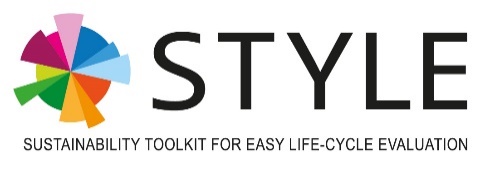 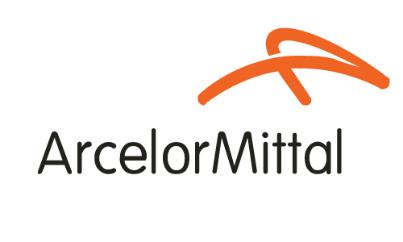 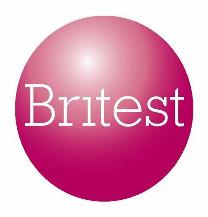 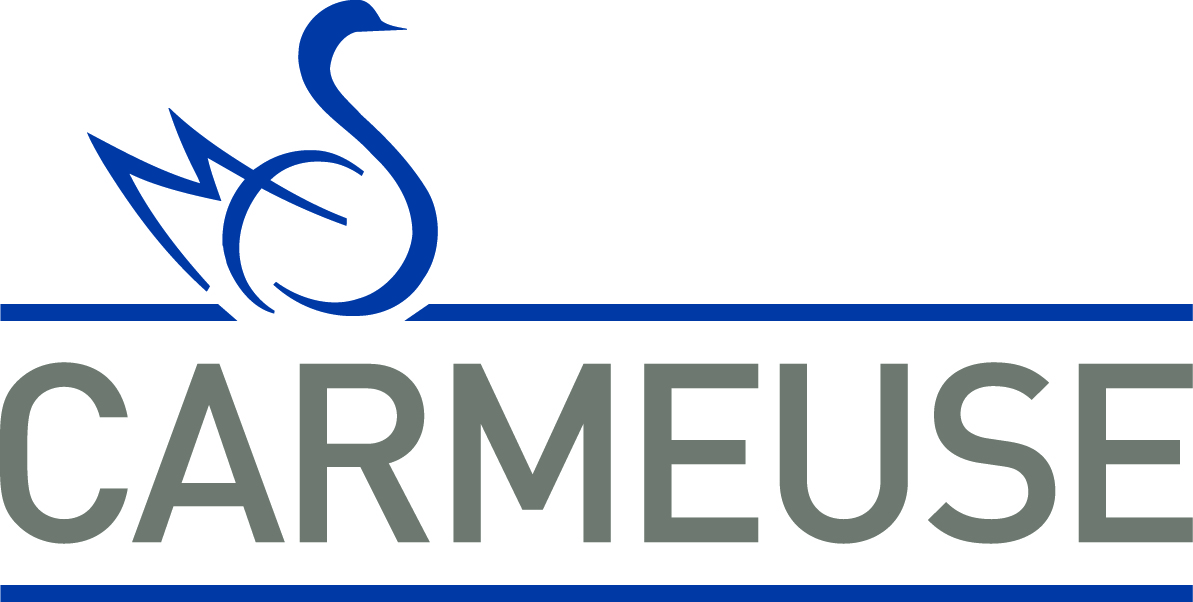 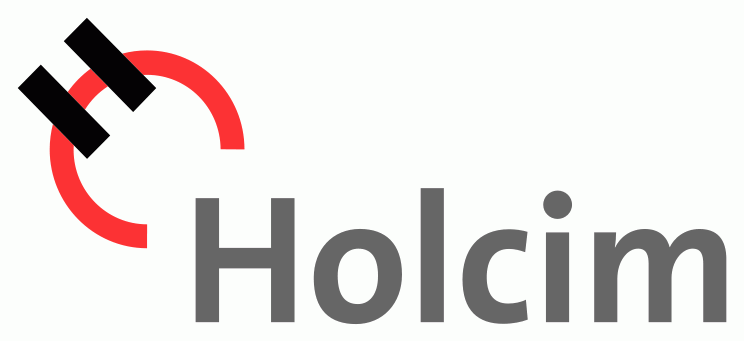 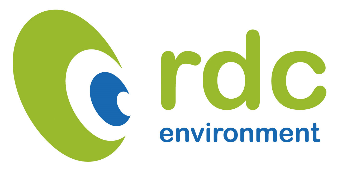 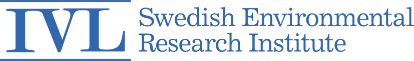 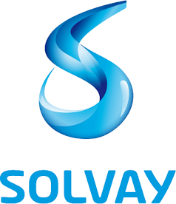 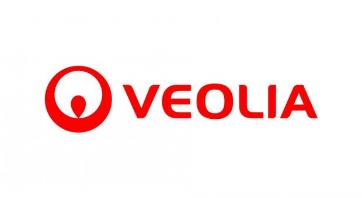 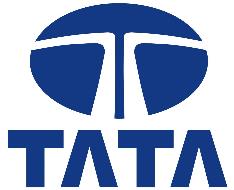 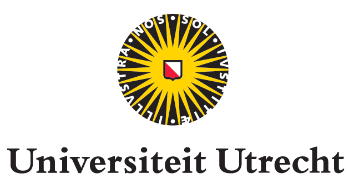 STYLE Project introduction, Brussels
STYLE Project Objectives
To identify best practice in sustainability evaluation, across multiple sectors in the process industries and through value chains, via inventory and classification of established approaches – in collaboration with MEASURE and SAMT
To test and deliver a practical ‘toolkit’ for sustainability evaluation of processes and products, spanning multiple sectors that is easily usable by non-practitioners of sustainability assessments.
To determine gaps, through critical assessment and validation, and identify future research needs to improve the ‘toolkit’ and ensure broad applicability across sectors.
STYLE Project introduction, Brussels
Technological impacts
The SPIRE roadmap has goals for resource and energy efficiency improvements. 
The ‘technical’ calls aid development of technologies to make these improvements in the process sectors.
The SPIRE4 projects aim to ensure that the sustainability impact of these technologies can be evaluated in a consistent manner, across sector boundaries and through value chains.
STYLE Project introduction, Brussels
Cross-cutting issues
Standardisation – involvement of standardisation bodies to aid uptake of recommendations and practical implementation
Dissemination activities – coordinated across the three projects to ensure clarity of message to stakeholders and broad sector awareness and input
Cross-sectorial best practice sharing and technology transfer – all SPIRE sectors included in projects with experiences and tools shared
Opportunities for business development – through utilisation of the Roadmap recommendations
STYLE Project introduction, Brussels
Synergies and Clustering in SPIRE4
Communication documents, questionnaires and workshops are being coordinated across the three projects
Common webpage through www.spire2030.eu 
Dissemination of results to be clustered and combined through generation of harmonised Roadmap
Expect higher acceptance, outreach and impact through cooperation
Would like further involvement from other SPIRE, H2020 or FP7 projects
STYLE Project introduction, Brussels
Timetable
Analysis
Workshop
Workshop
Sector-specific
Roadmap
Review
Workshop
Questionnaire
Workshops & MEASURE output
Roadmap Workshop
Evaluation Best Practice
Workshop
Gap Analysis & 
Implementation Strategy
Inventory & Classification
Validation
Workshop
Gap Analysis
Industrial Testing
STYLE Project introduction, Brussels
Any Questions?
For further information, please contact:
Amy.peace@britest.co.uk

www.spire2030.eu/style
STYLE Project introduction, Brussels